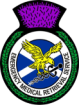 EMRS North
Alastair Ross
Clinical Lead
ScotSTAR Emergency Medical Retrieval Service (North)
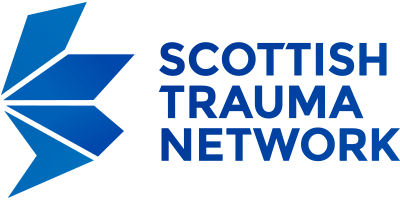 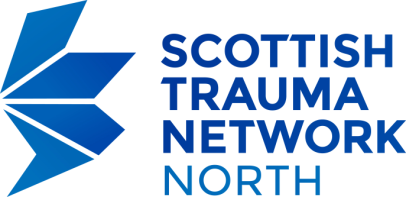 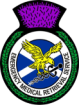 Introduction
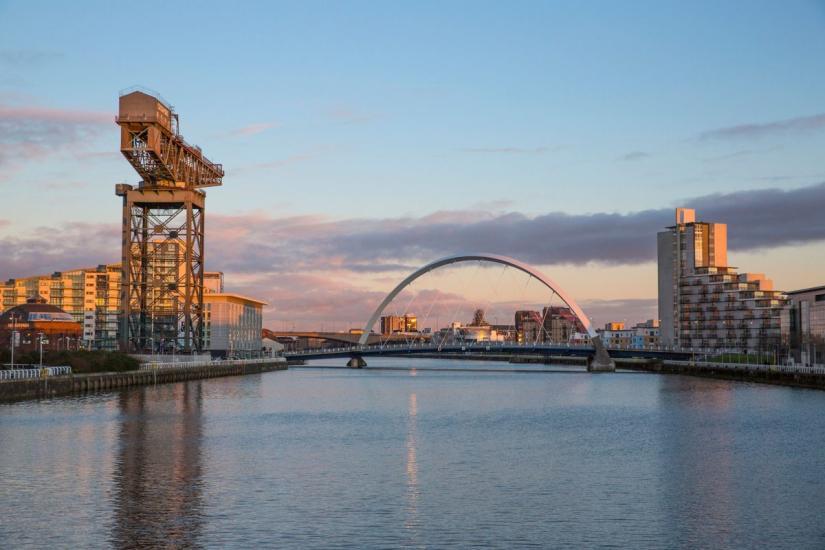 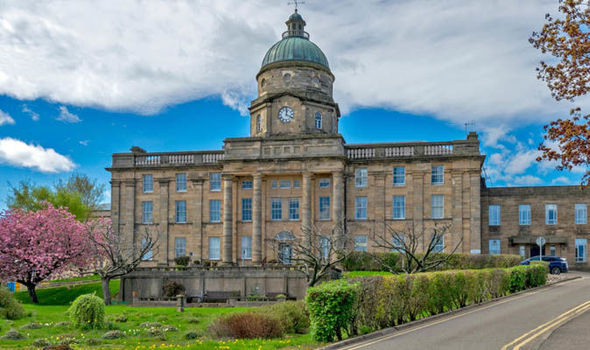 The Organisation
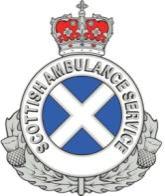 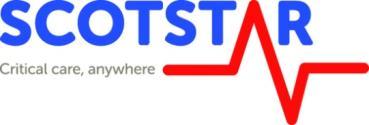 Neonates
Scottish Neonatal Transport Service
Paediatrics
SNPRS
“Adults”
EMRS
Glasgow
Edinburgh
Glasgow
West
Glasgow
North
Aberdeen
Aberdeen
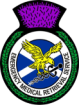 ScotSTAR North
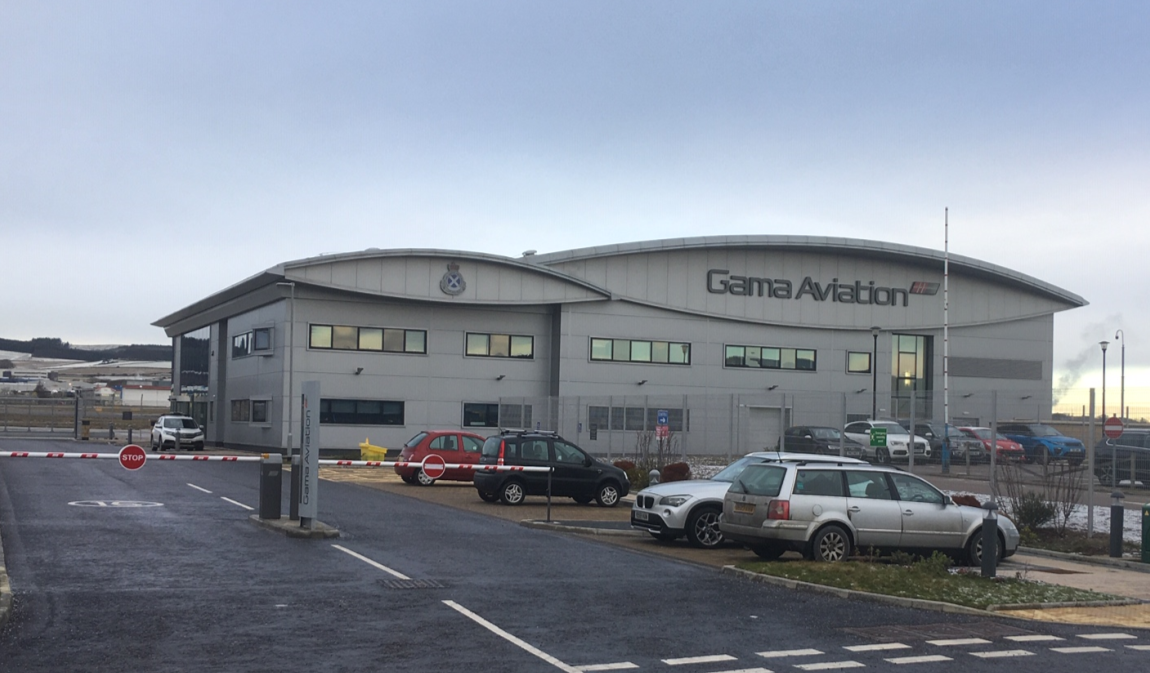 EMRS North
Neonates
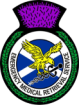 EMRSN Roles
Primary
 Secondary
 Advice
 Major Incident Response
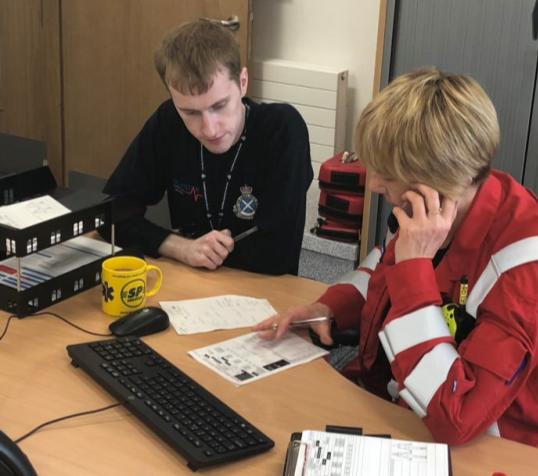 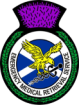 Pre-hospital trauma care
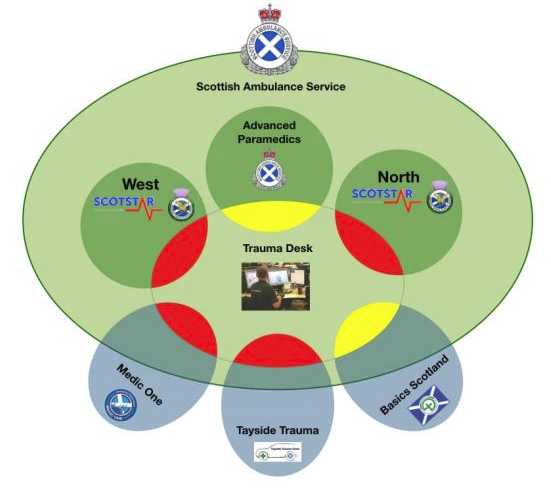 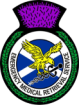 Pre-hospital trauma care
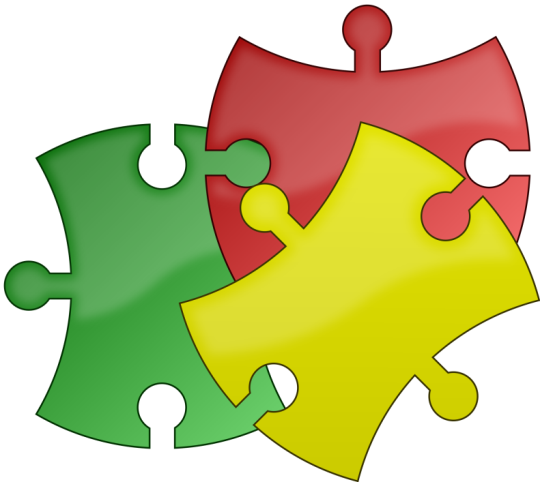 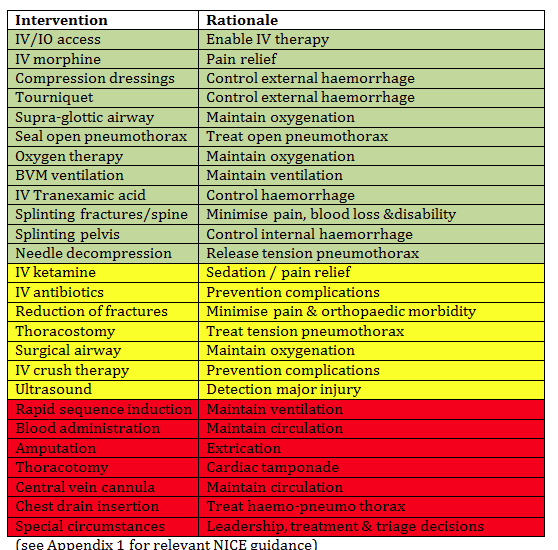 Pre-hospital anaesthesia
Blood
Amputation
Thoracotomy
Central vein cannulation
Chest drain insertion
Leadership, treatment & triage
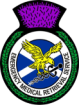 Who are EMRSN?
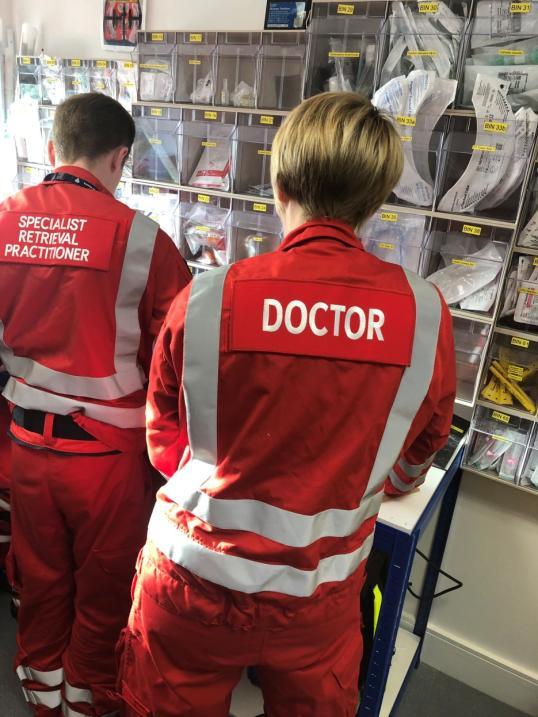 Air Ambulance ServiceGeography & Activity
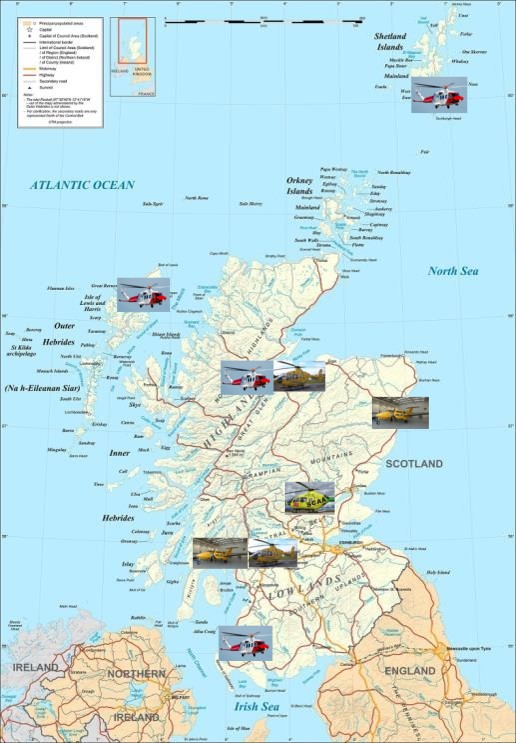 Air Ambulance (SAS)
Fixed wing aircraft:
Aberdeen
Glasgow
Rotary Assets:
Glasgow
Inverness
Charity Helicopters
Perth
(Aberdeen)

Coastguard Assets
Stornoway
Shetland
Inverness
Prestwick
[Speaker Notes: Occupy 32% that of UK – 80,000 sq KM
5m people
Most mountainous part of UK
9900km of coastline
750 islands
Limited transport infrastructure
Guess activity – just under 4000 missions (ScotSTAR accounts for around 15% of air movements) – not all by air]
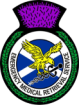 Travel
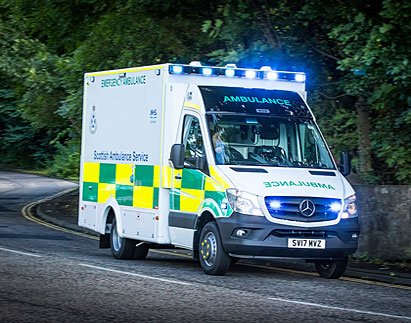 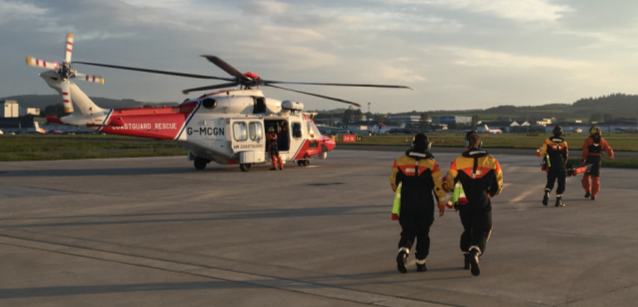 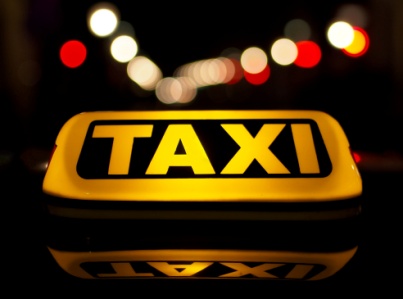 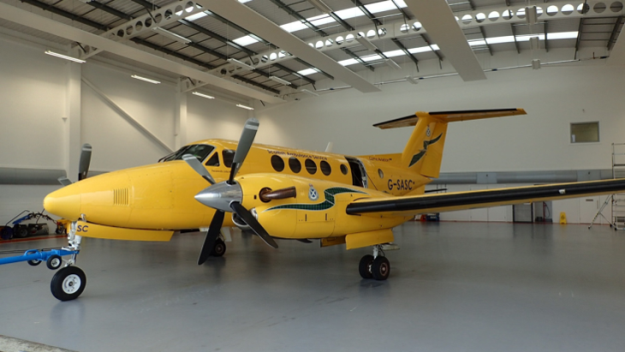 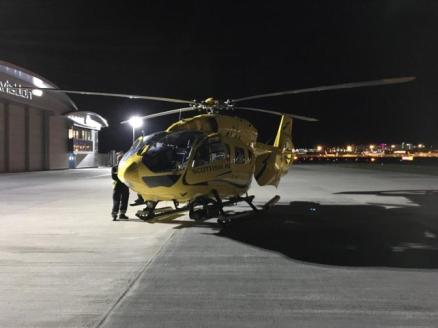 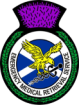 How did we get here?
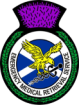 EMRS history
Pre-2004
Ad hoc retrievals from SGH
Oct 2004
Voluntary service in Argyll
June 2007
SGDH propose funded pilot
June 2008
18 month West coast pilot starts
Nov 2010
All Scotland service starts
Oct 2015
ScotSTAR, Glasgow airport
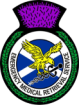 Glasgow 2013
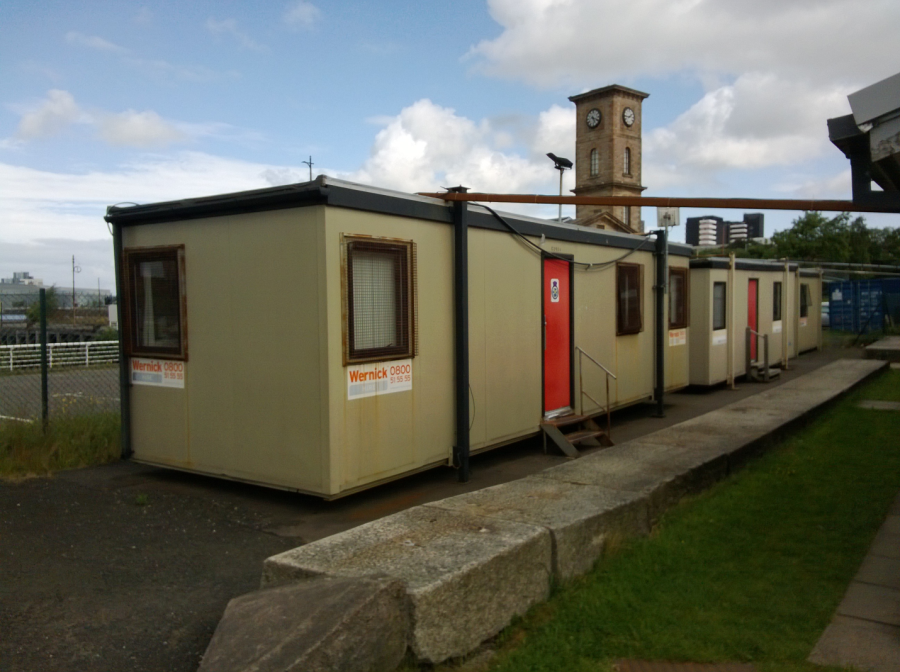 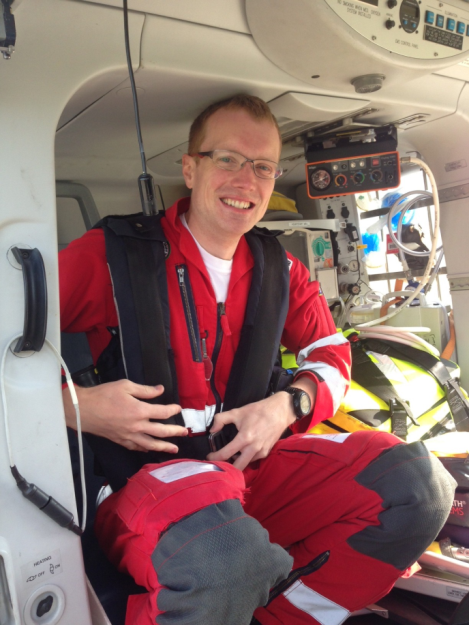 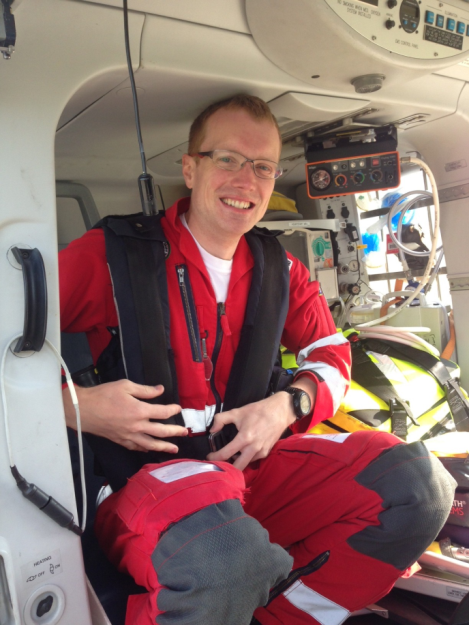 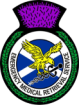 Glasgow
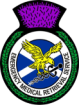 Timeline
£1.1 Million funding via Trauma Network from April 19
 August 2018 - Aberdeen confirmed as location
 Nov 18 Project manager Appointed- Steve Munro
 December 18- Consultants Interviewed
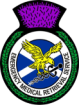 What now?
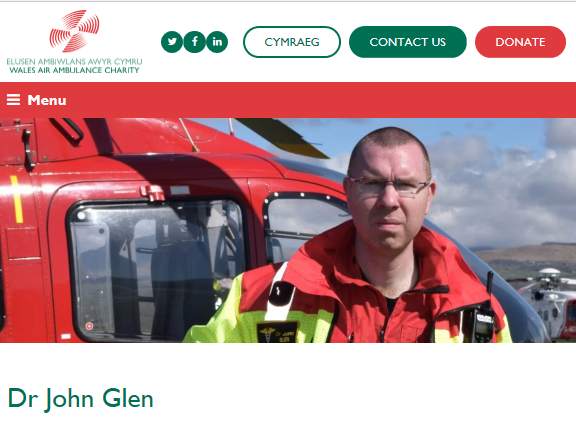 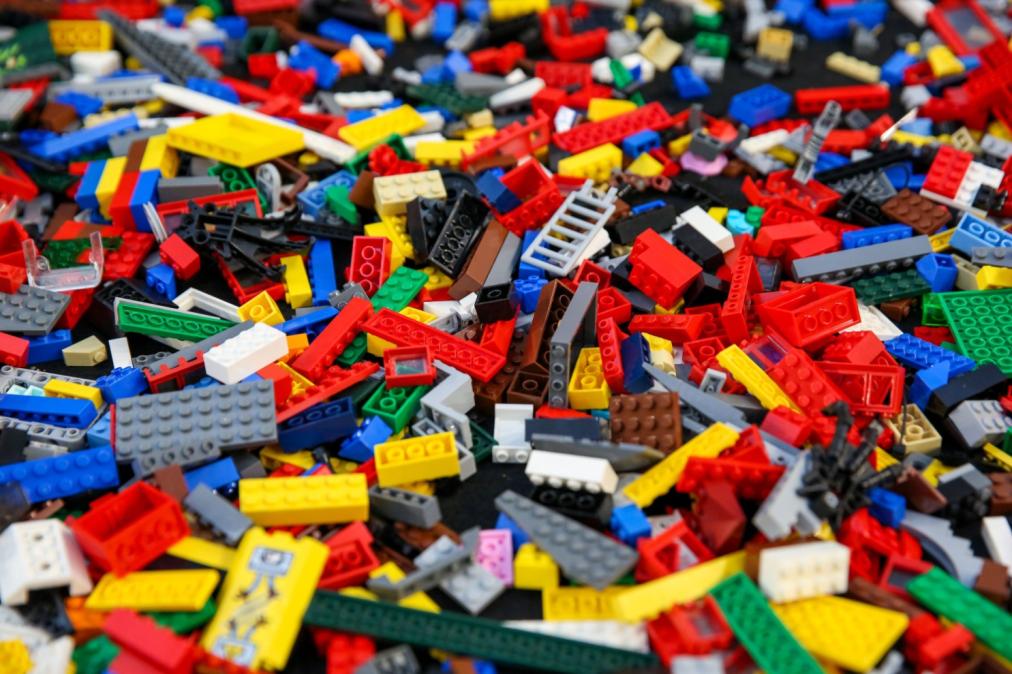 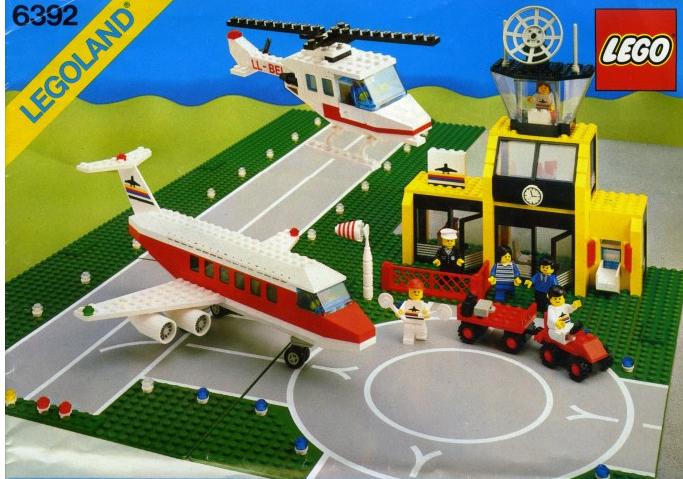 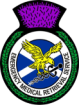 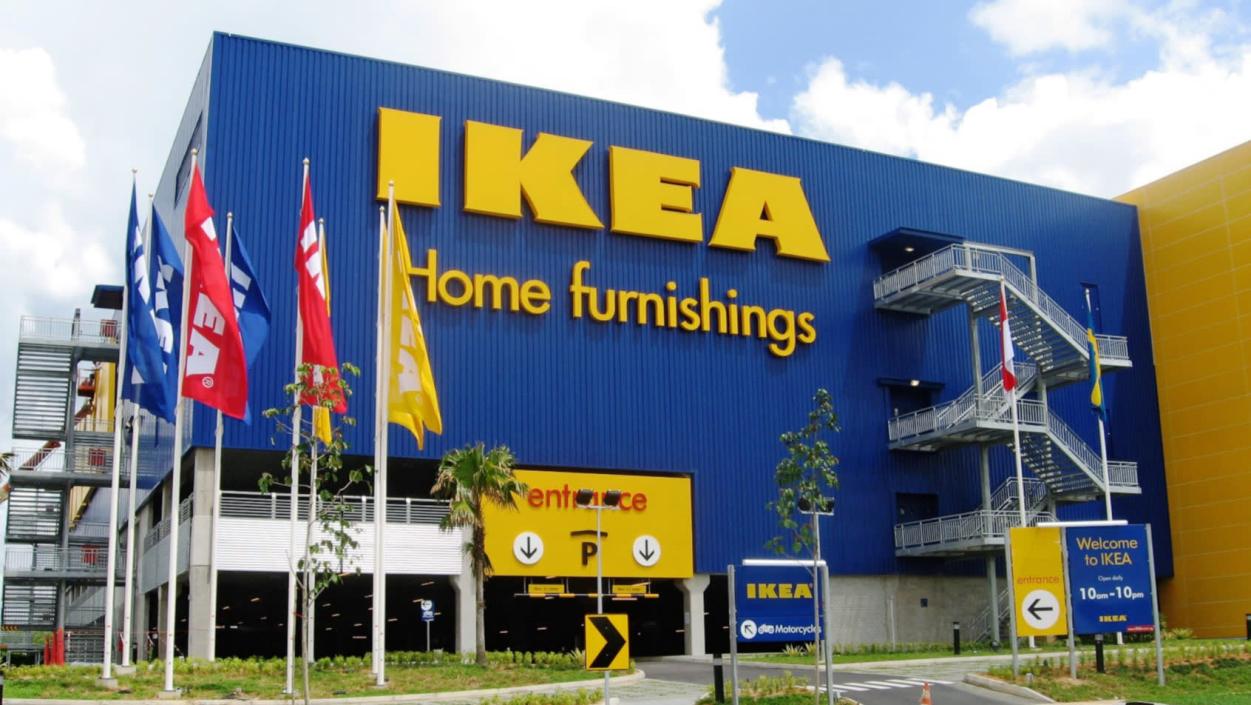 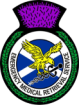 Priorities
People
 Procedures
 Equipment / consumables
 At least 400 products
 Training
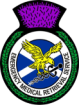 Collaborative
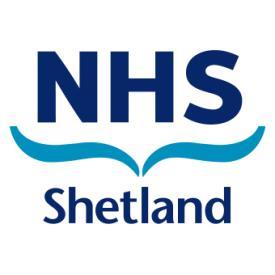 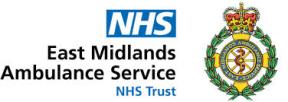 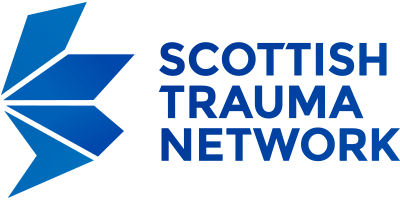 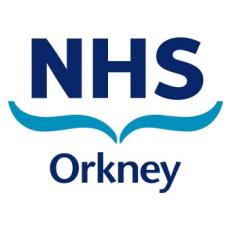 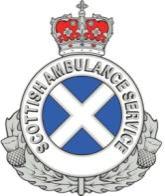 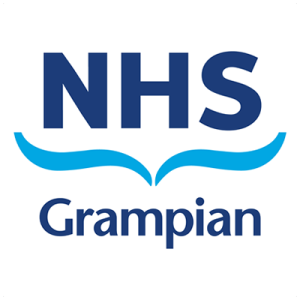 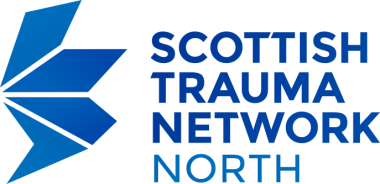 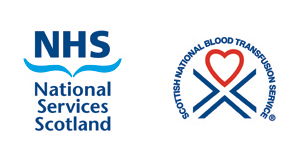 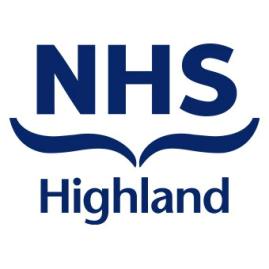 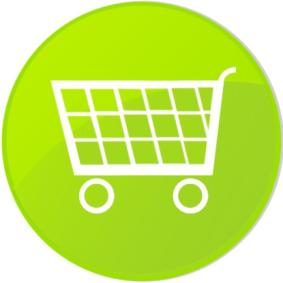 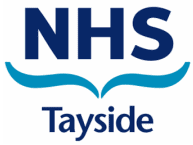 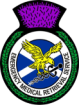 5th March
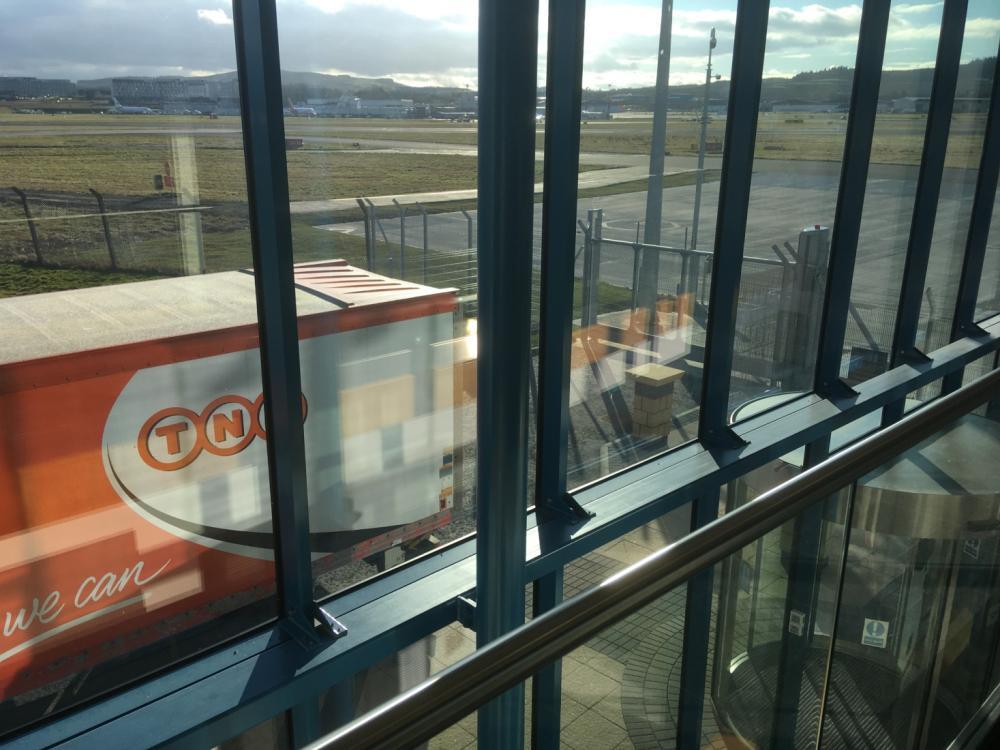 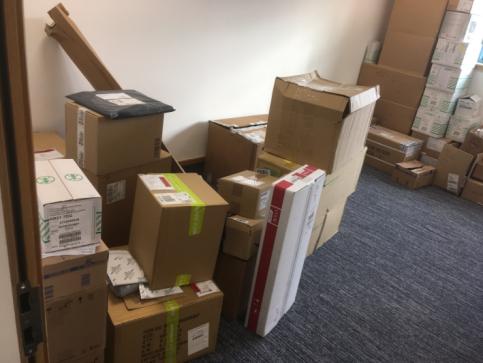 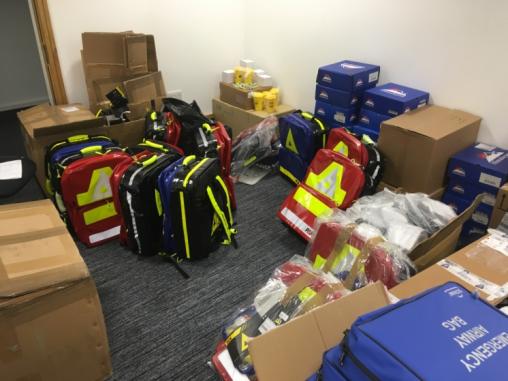 Infrastructure
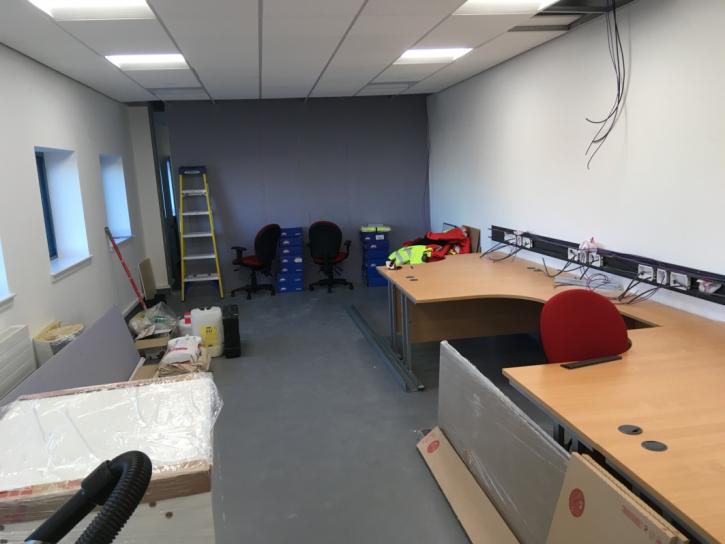 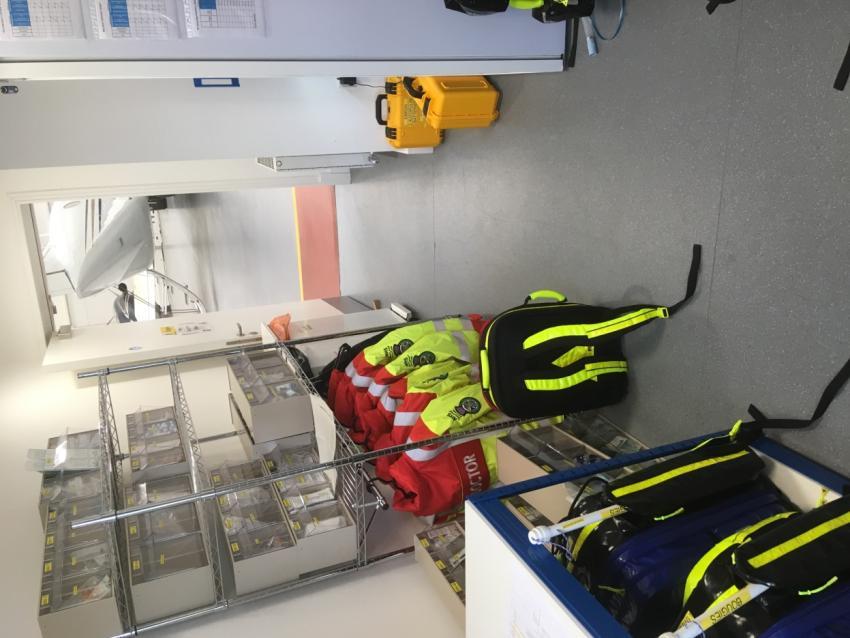 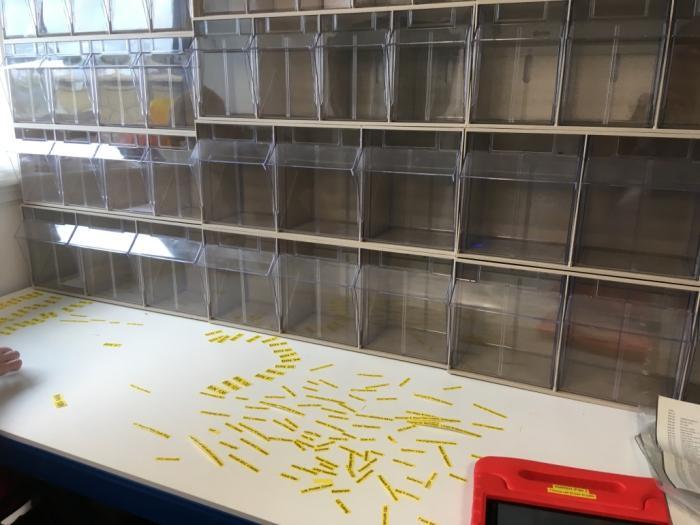 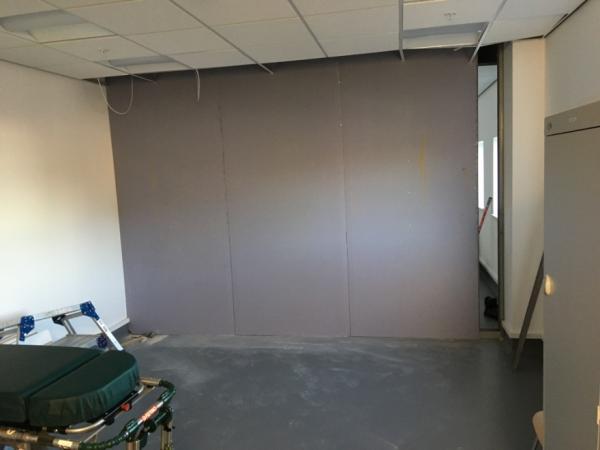 Now
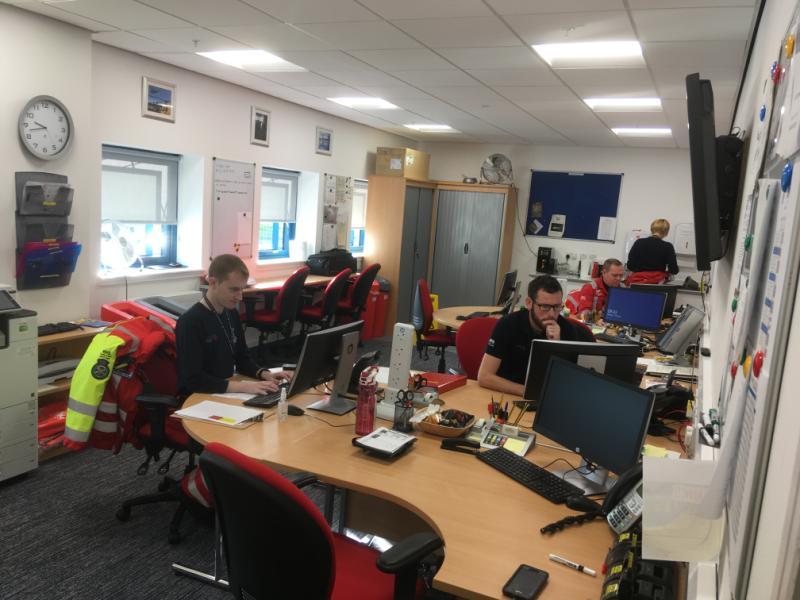 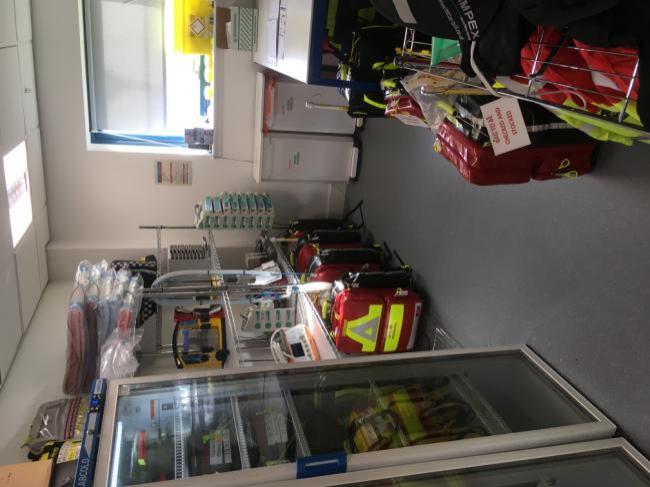 Training
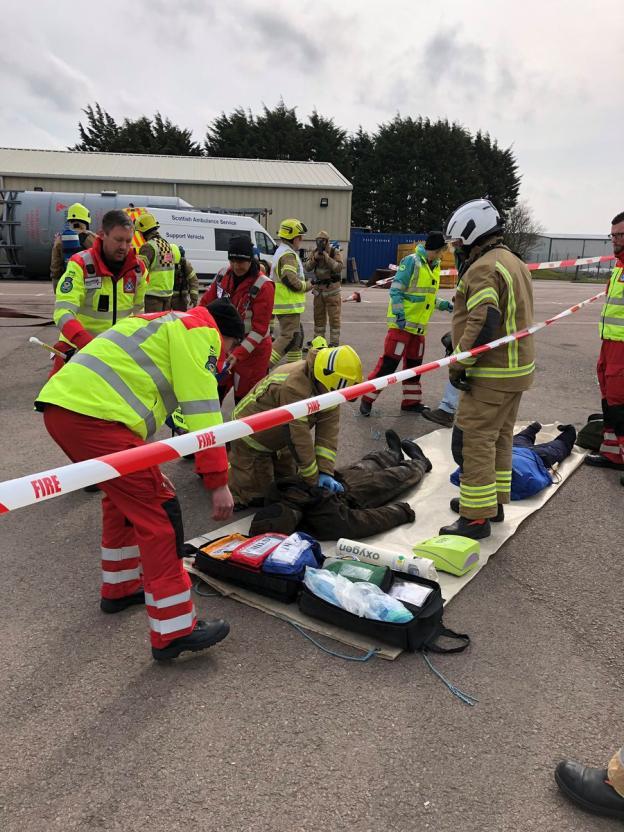 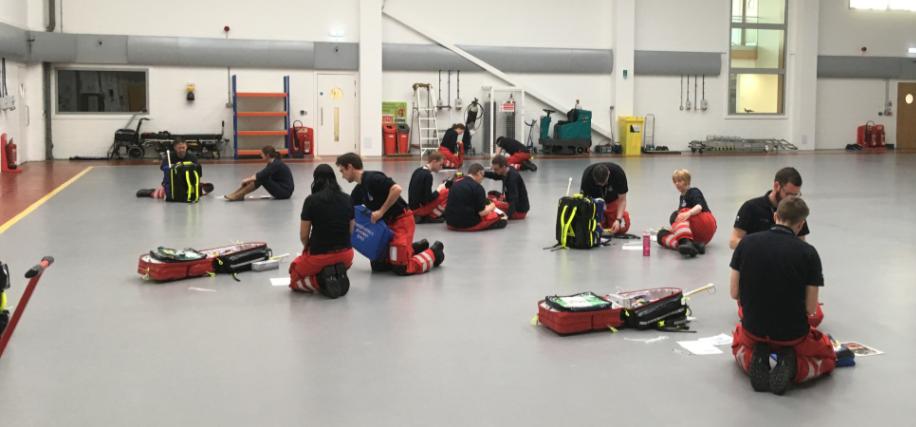 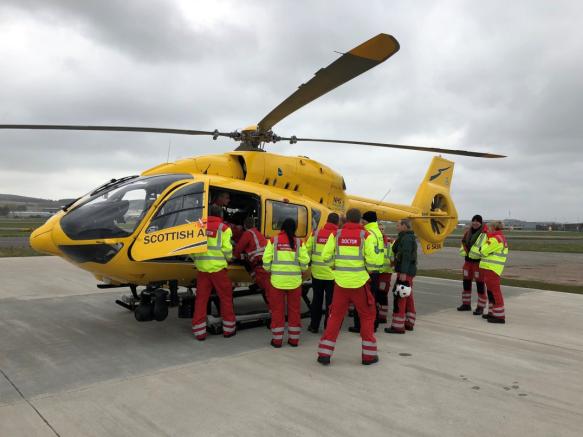 Go-live 23rd April
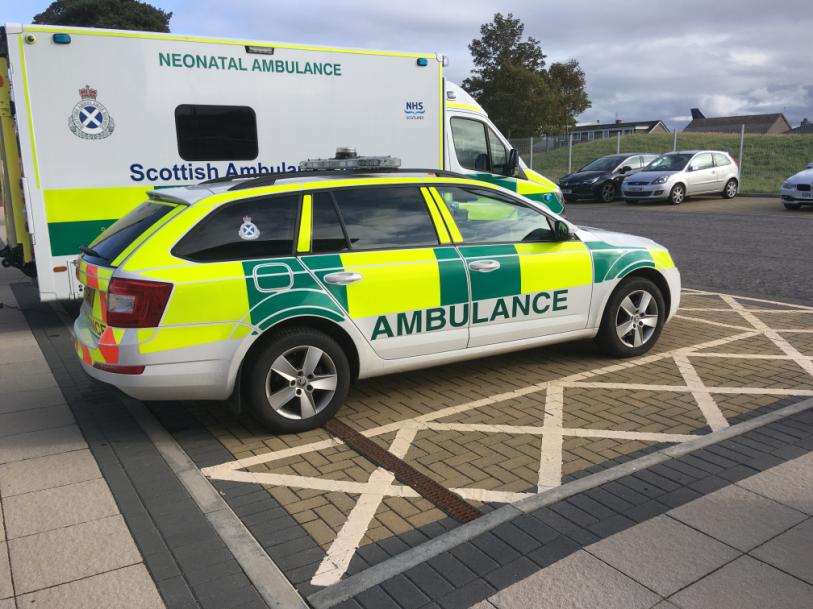 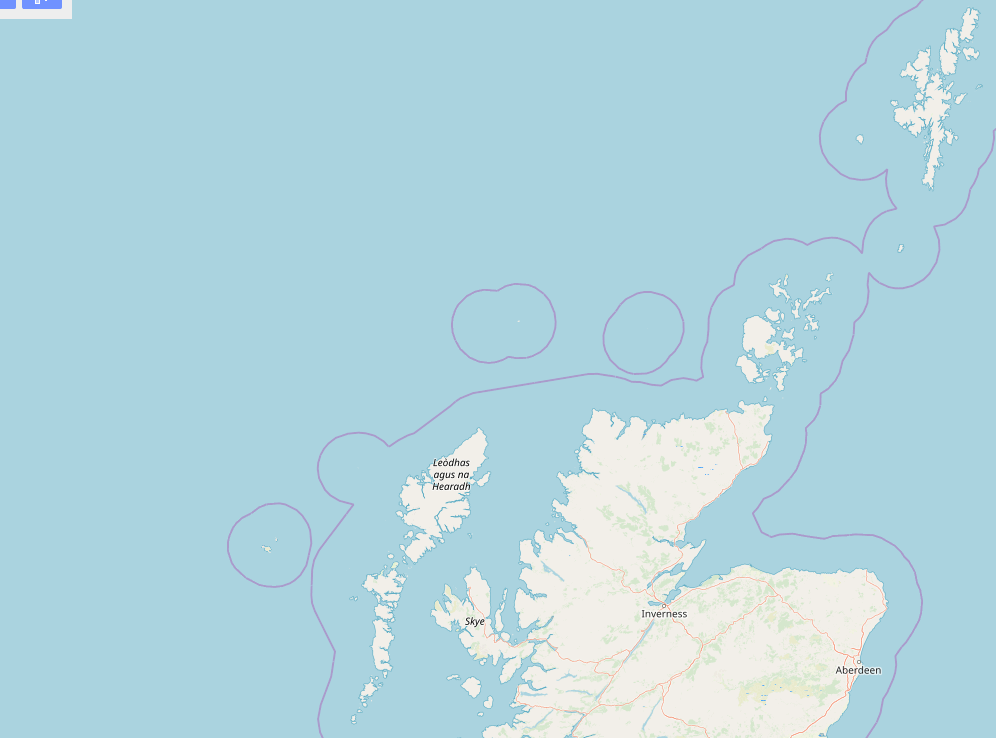 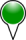 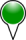 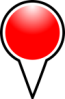 MTC
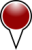 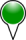 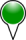 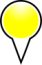 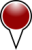 TU
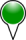 LEH
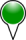 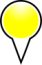 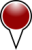 GP Hospital
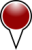 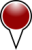 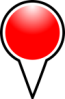 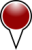 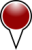 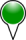 5 months Activity
60 Primary Missions (13 stood down 22%)
 40 Advice Calls
 76 Secondary Missions
Case Example
Saturday Night
 Fall from height – Chest / Abdo / Pelvis injury
 Call via trauma transfer line- SSD / Referrer / EMRSN / MTC SPOC
 EMRSN Deploy by fixed wing
Second patient from same site- team work with local clinicians to stabilise second patient and prioritise for transfer
 Further discussion with SPOC
 EMRS West activated
 Both patients transferred
For North Major Trauma Patients-
03333 990 249
Upcoming
Clinical Governance Meeting 20th December 1330 VC Links

 Liaison visits
Next steps
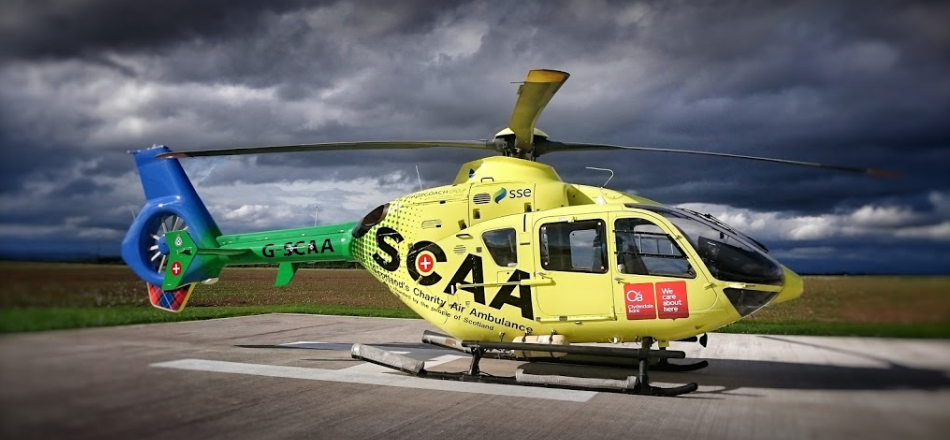 Summary
New red primary response in North of Scotland

 Increased national secondary transfer capacity

National major incident response

North / West cross cover provides enhanced resilience

Enhanced service for patients across all of Scotland
Questions?
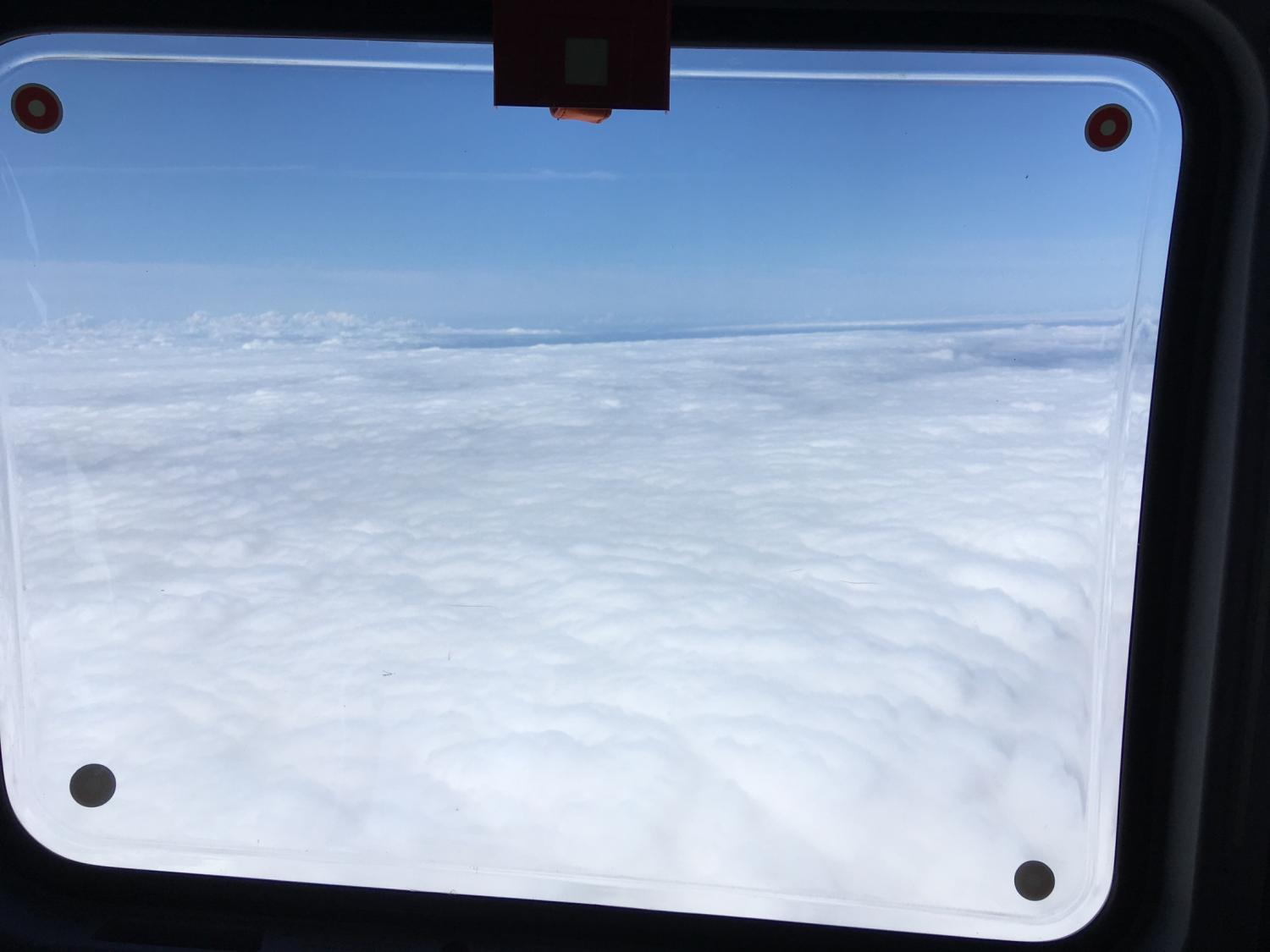